UKMOD training course –set up meeting
Daria Popova, Matteo Richiardi & Justin van de Ven
ISER, University of Essex

April 2022

Course based on UKMOD_A3.23+
The Zoom meeting
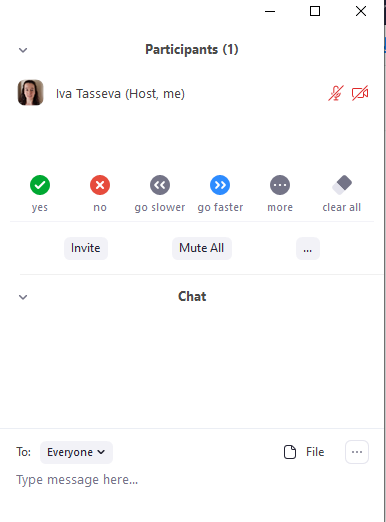 Justin van de Ven will be the host for this session
Feel free to unmute yourself and ask a question; or type in a question in the chat
meeting  controls
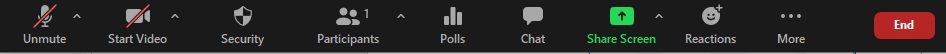 Outline
Download materials and install on your computer
EUROMOD software 3.4.10
UKMOD files version A3.23+
UKMOD data: UK_2019_a1

Online directions for model set-up can also be found at: https://www.microsimulation.ac.uk/ukmod/access/
4
Step 1: installing the euromod software (3.4.10)
EUROMOD installer file
Download the installer file from:  
https://www.microsimulation.ac.uk/euromod/access/
In most cases, you should download the 64 bit installer.  If you are in doubt, check settings>system>about>system type
Unzip the installer file, and run it
If you see a warning that “Windows protected your PC”, click on “More info”, and select “Run anyway”
Installing the software
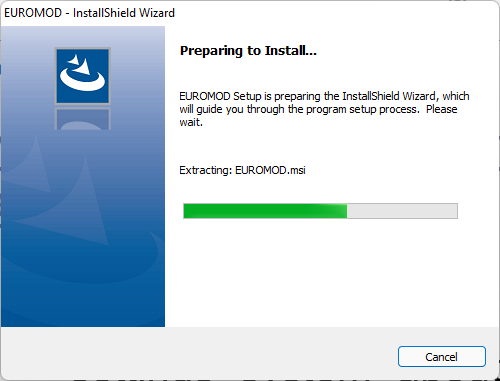 Installing the software (2)
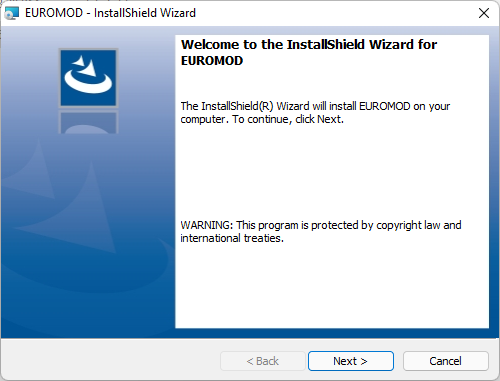 Installing the software (3)
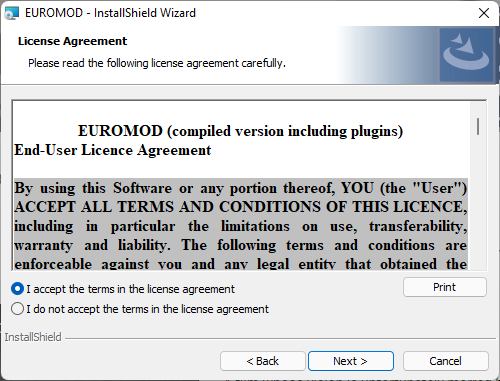 Installing the software (4)
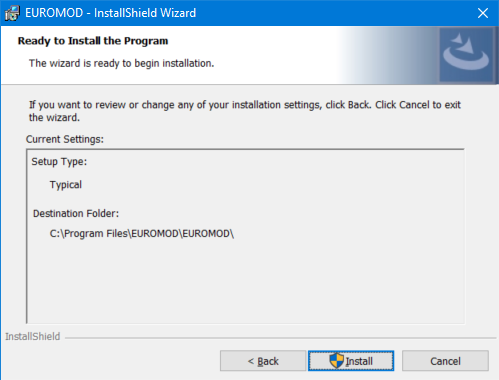 You will need to have administrative rights to this computer!
Installing the software (5)
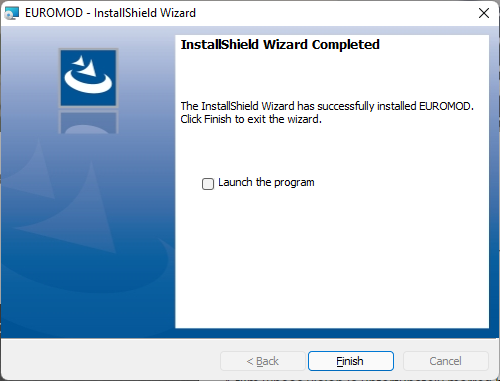 11
Step 2: setting up UKMOD (a3.23+)
Download UKMOD from Redmine
https://iserredex.essex.ac.uk/euromod-redmine/projects/ukmod_a3-0-_installation_files
Log in with your Redmine Password 
email received from Iser-ukmod@essex.ac.uk
Click on Files and download
Extract the zip folder
A3.23+ is the version number of the latest release. Future versions might have a different number e.g. A3.57+
UKMOD Folders
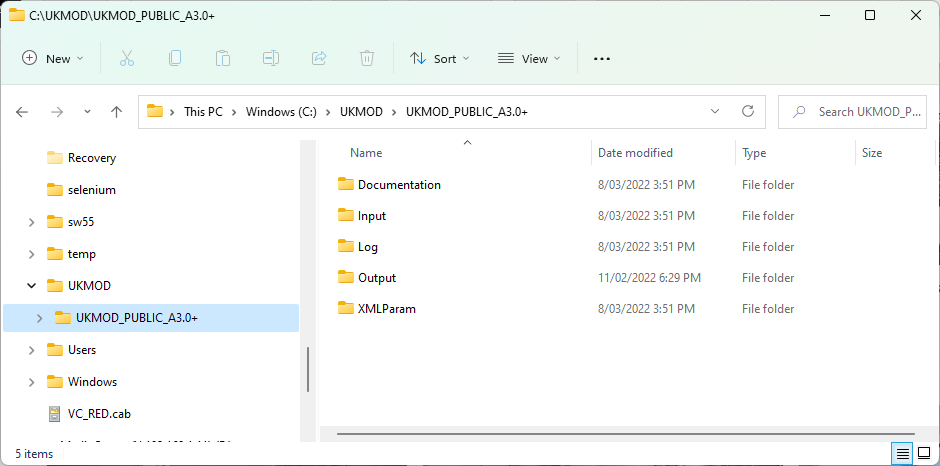 UKMOD Folders
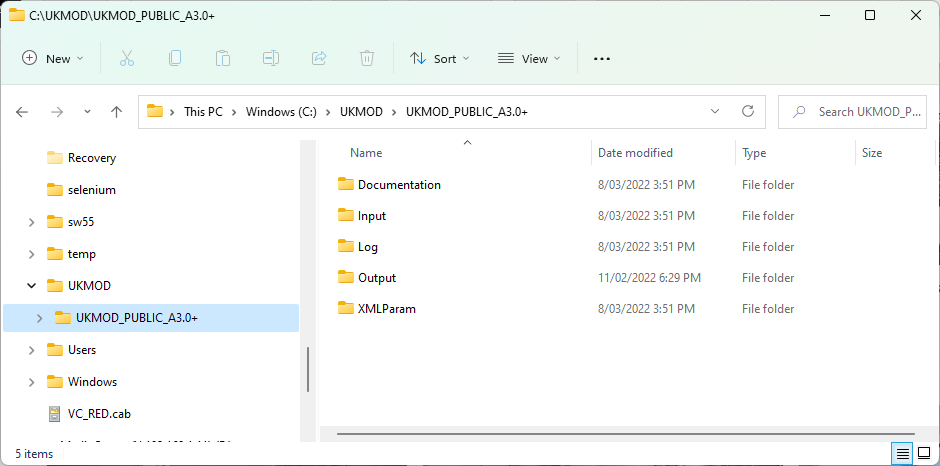 Documentation files (Country Report, help file, etc.)
UKMOD Folders
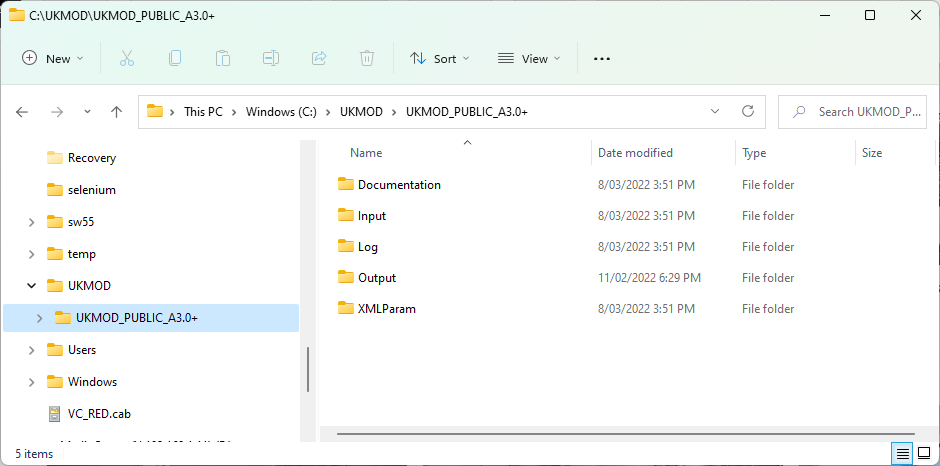 UKMOD input data to be stored here
UKMOD Folders
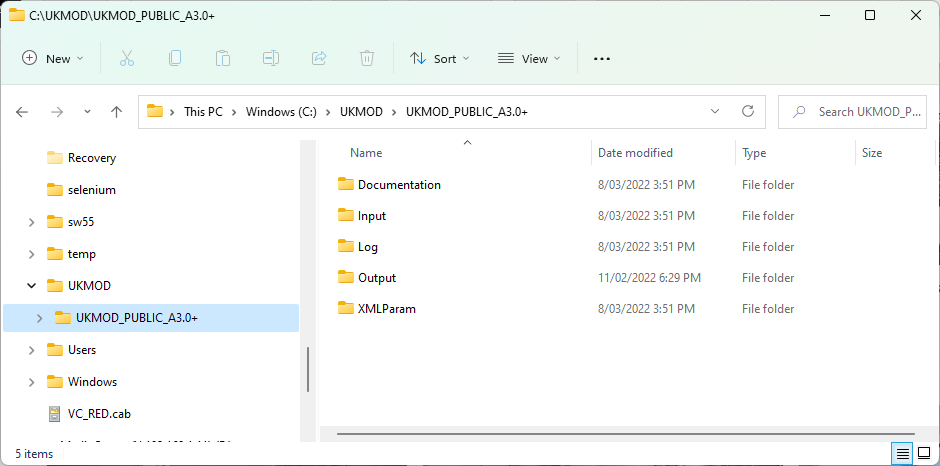 Log file (lists model changes)
UKMOD Folders
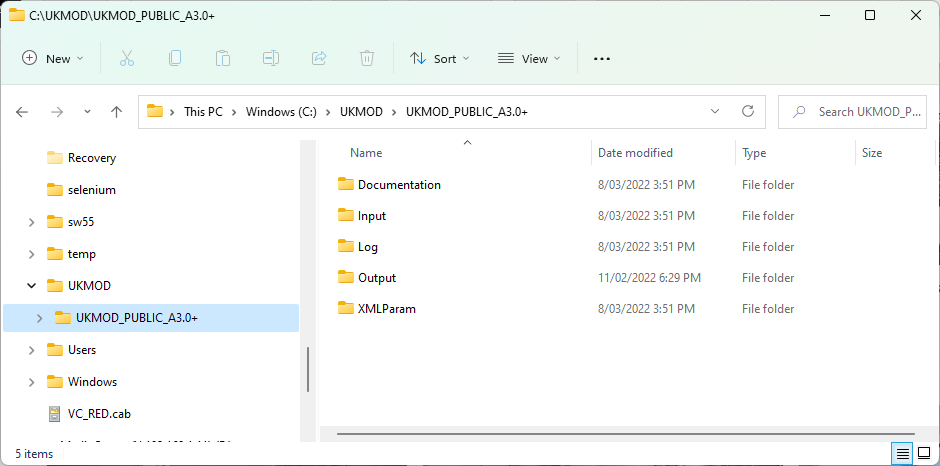 Simulation output will be saved here
UKMOD Folders
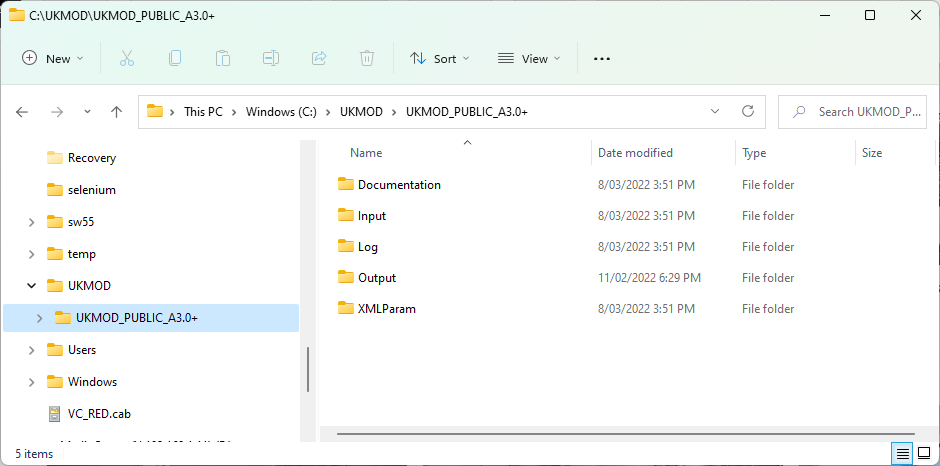 Tax-benefit code by country (in xml format)
Linking EUROMOD with UKMOD
Open EUROMOD
Add path to UKMOD
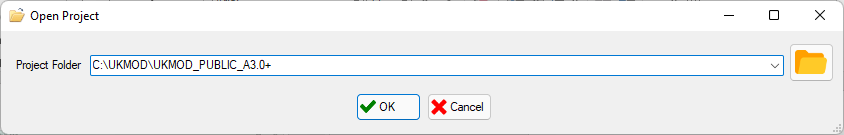 the path to the model
EUROMOD and UKMOD are linked!
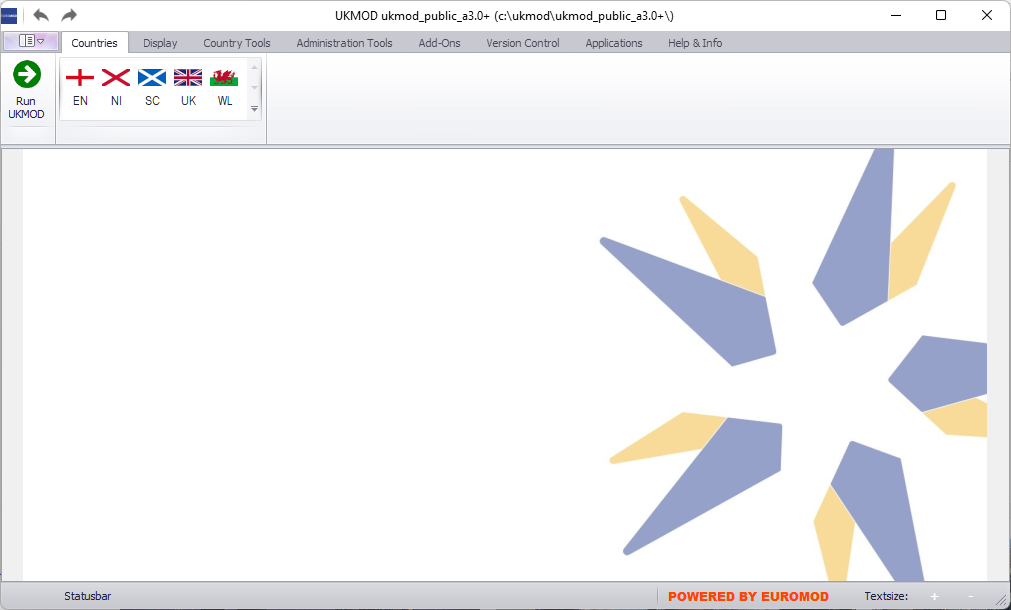 22
Step 3: downloading UKMOD data (2019_a1)
Download UKMOD from Redmine
https://iserredex.essex.ac.uk/euromod-redmine/projects/uk_2019_latest_release/files
Download UK_2019_a1.zip
Extract the zip folder
UKMOD data
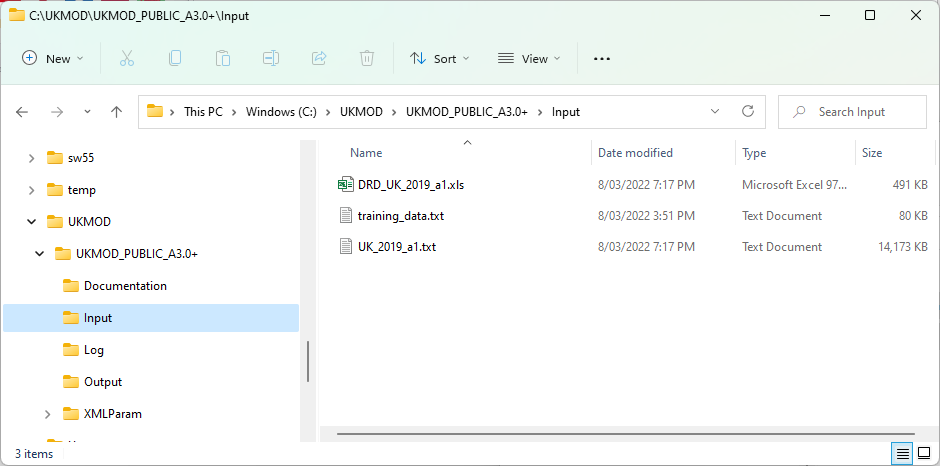 Documentation (Data Requirement Document)
UKMOD data
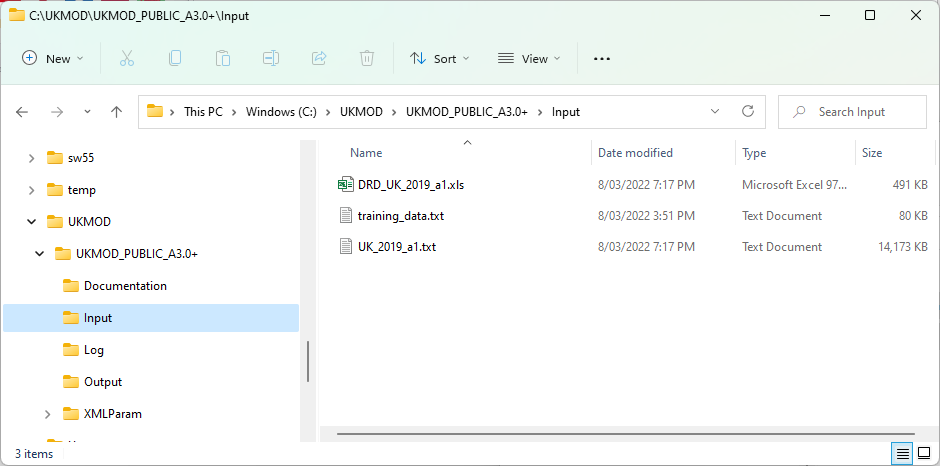 Synthetic data useful for testing purposes
UKMOD data
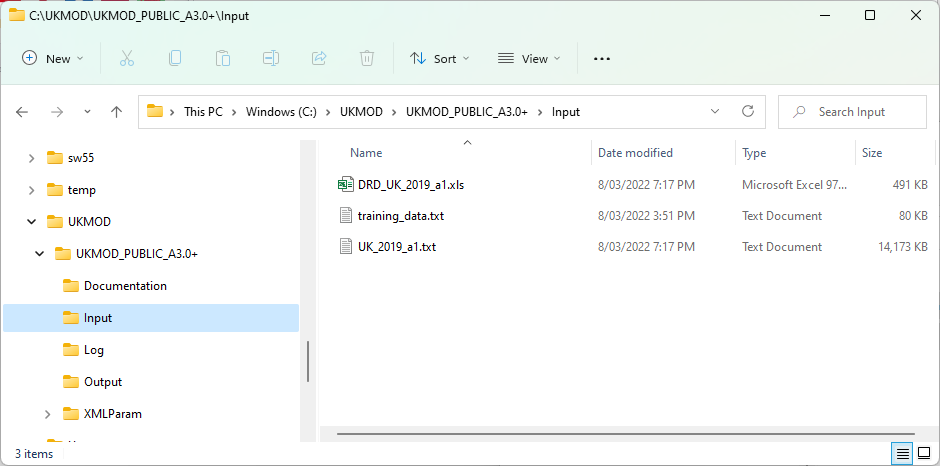 The UKMOD input data file
28
Questions
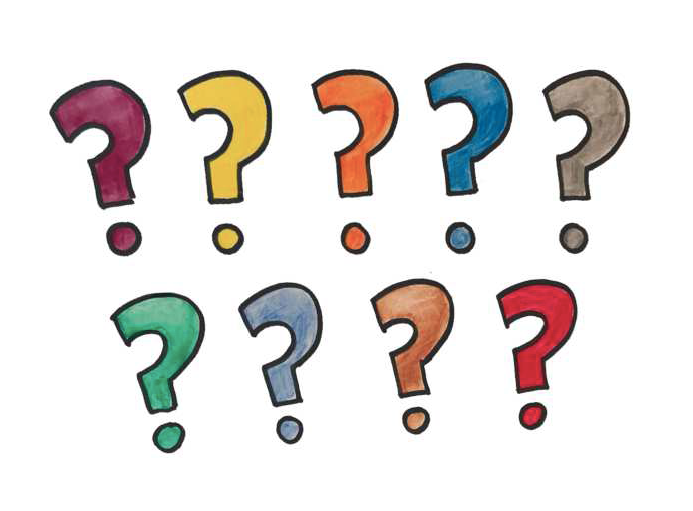